Rome, du mythe à l’histoire
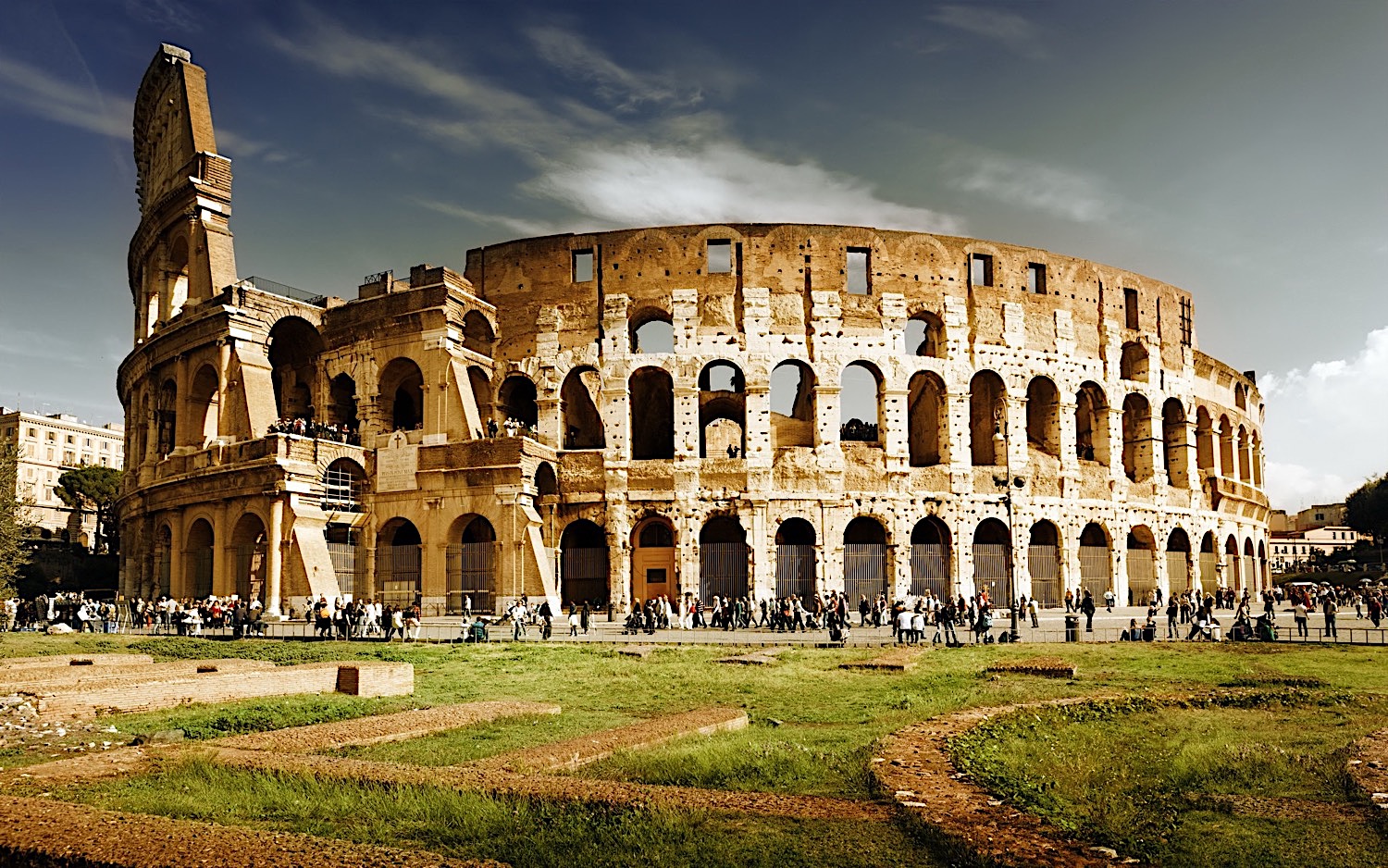 Séance 4	Les Conquêtes
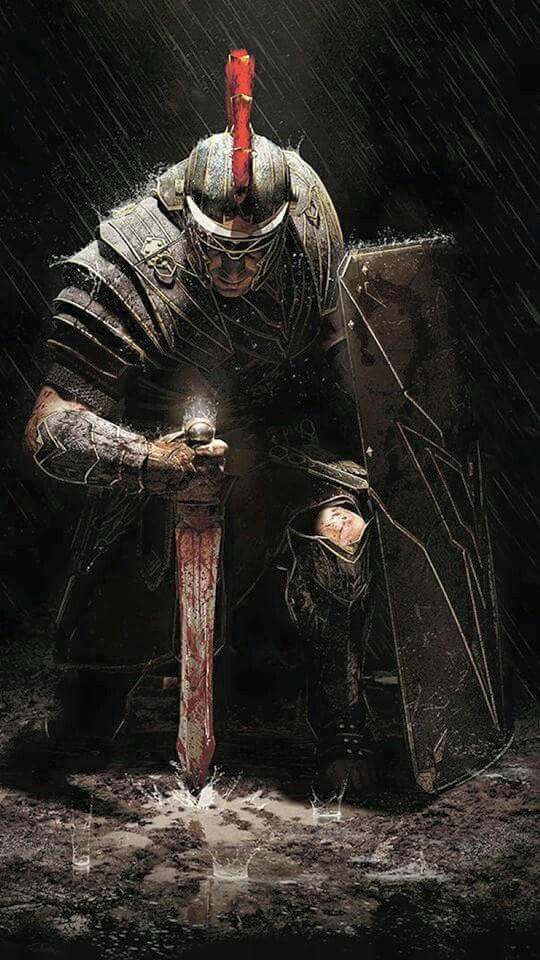 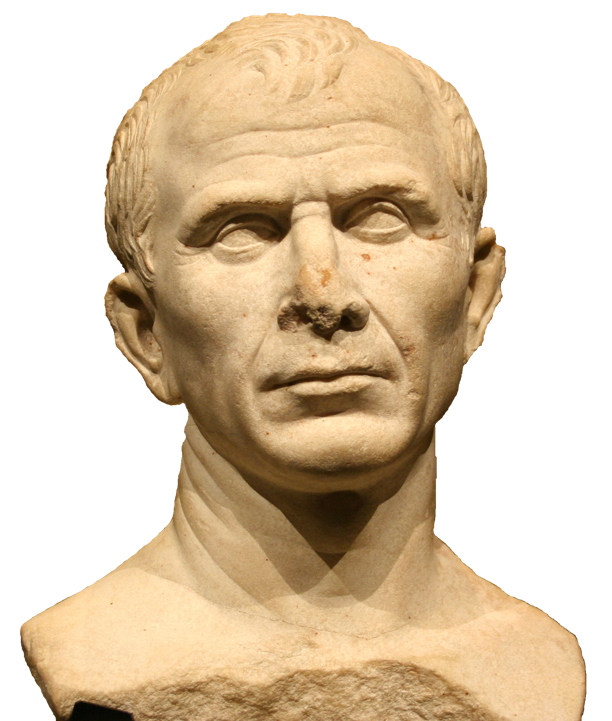 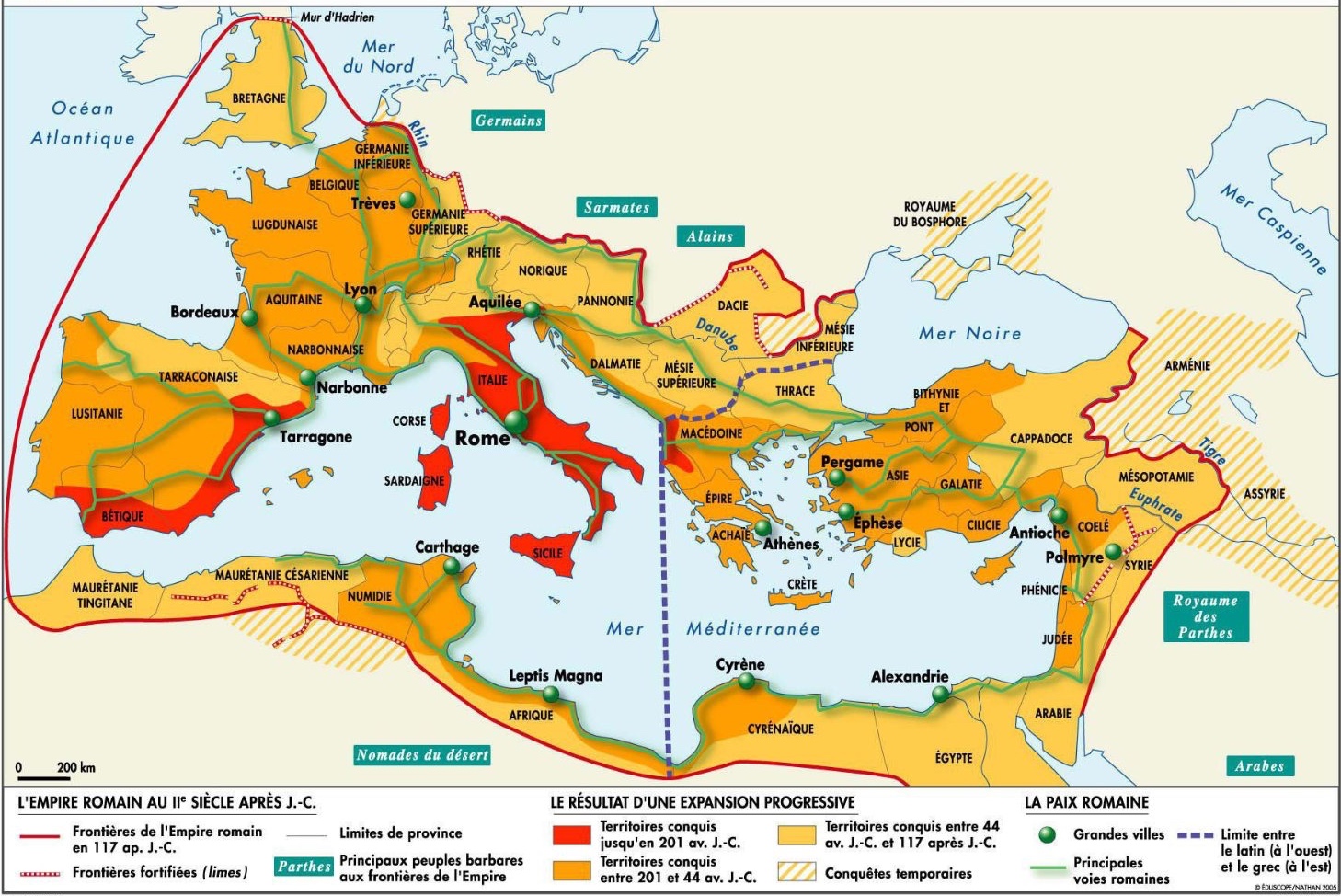 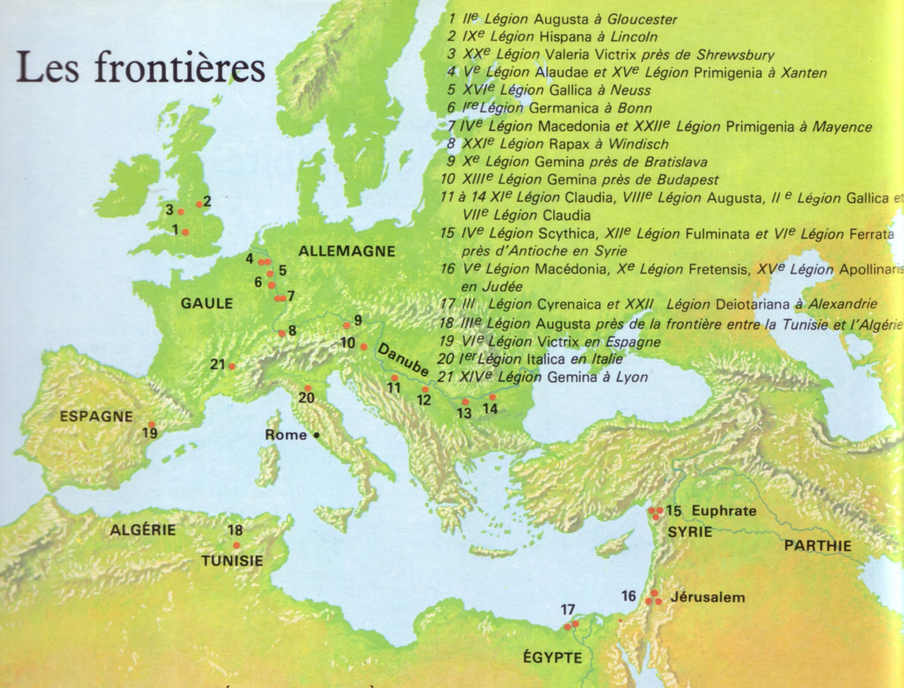 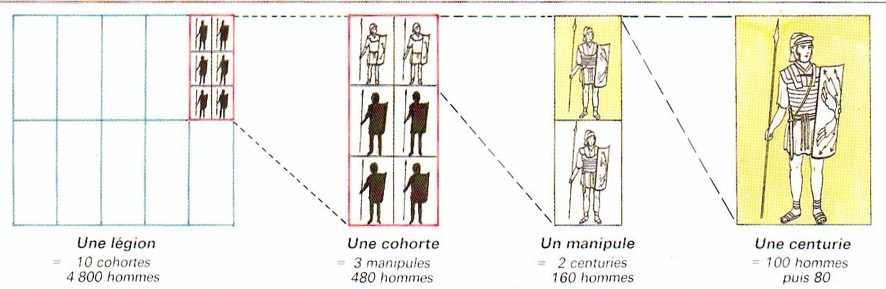 21 legions aux frontières
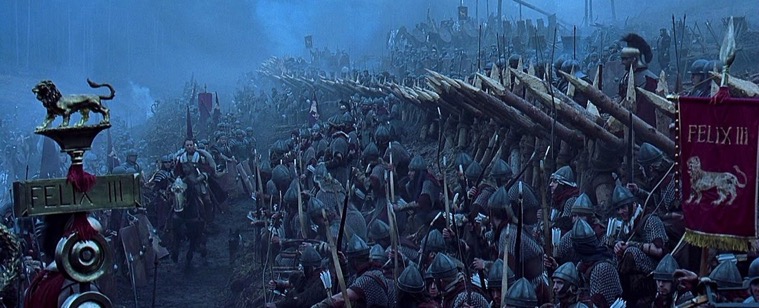 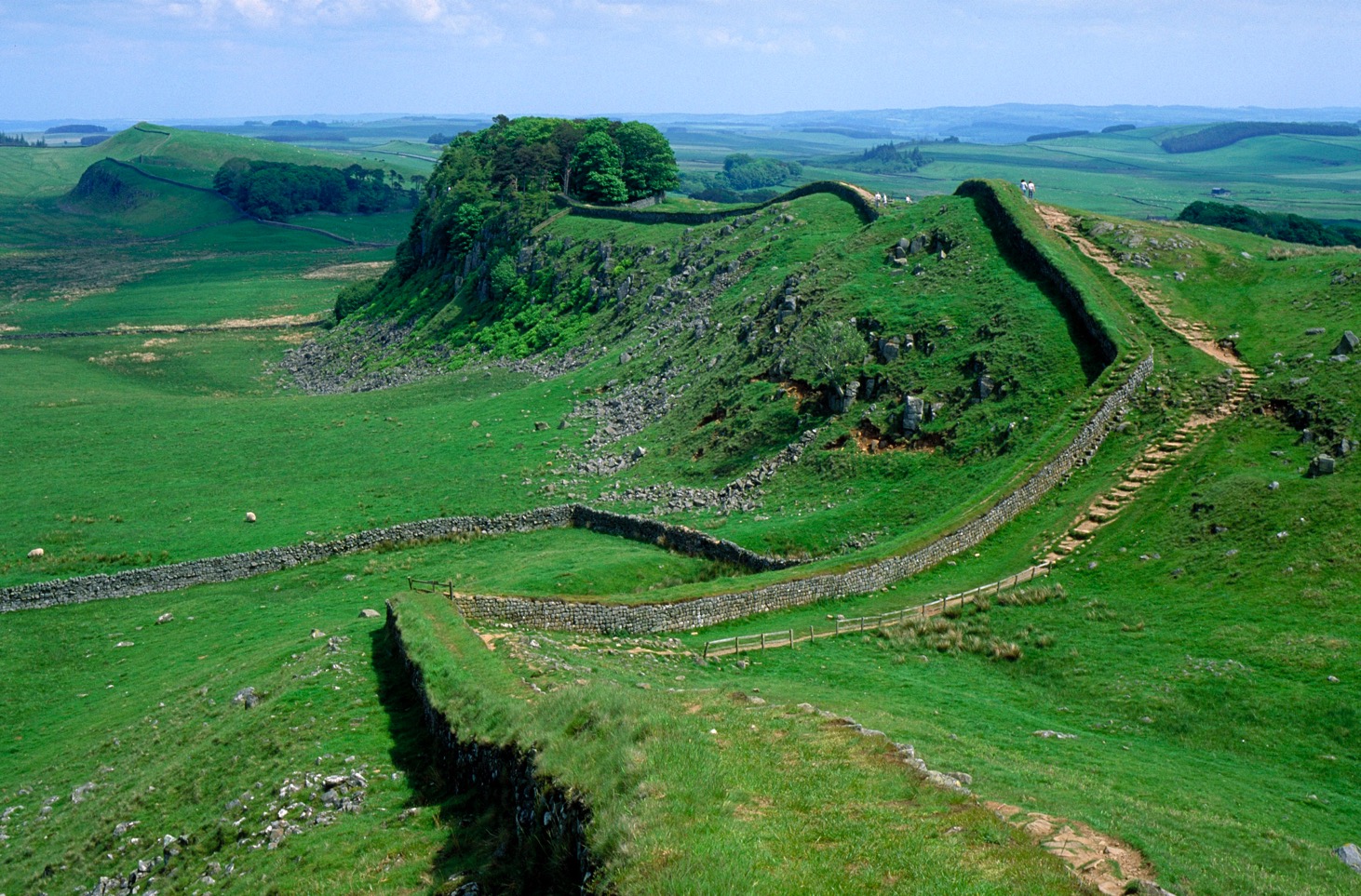 Mur d’Hadrien
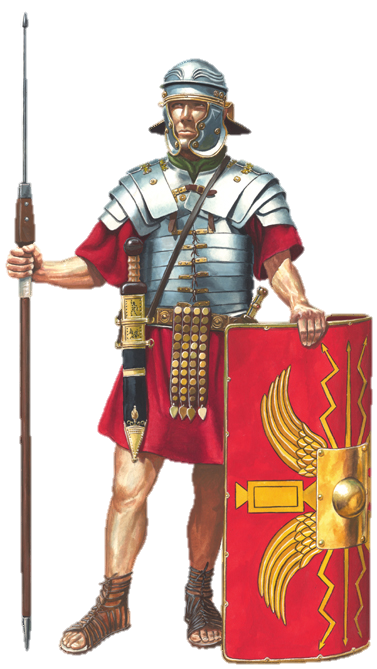 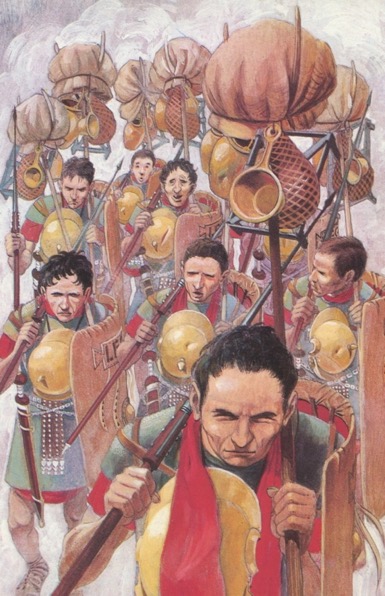 Discipline et endurance
équipement
Fortifications
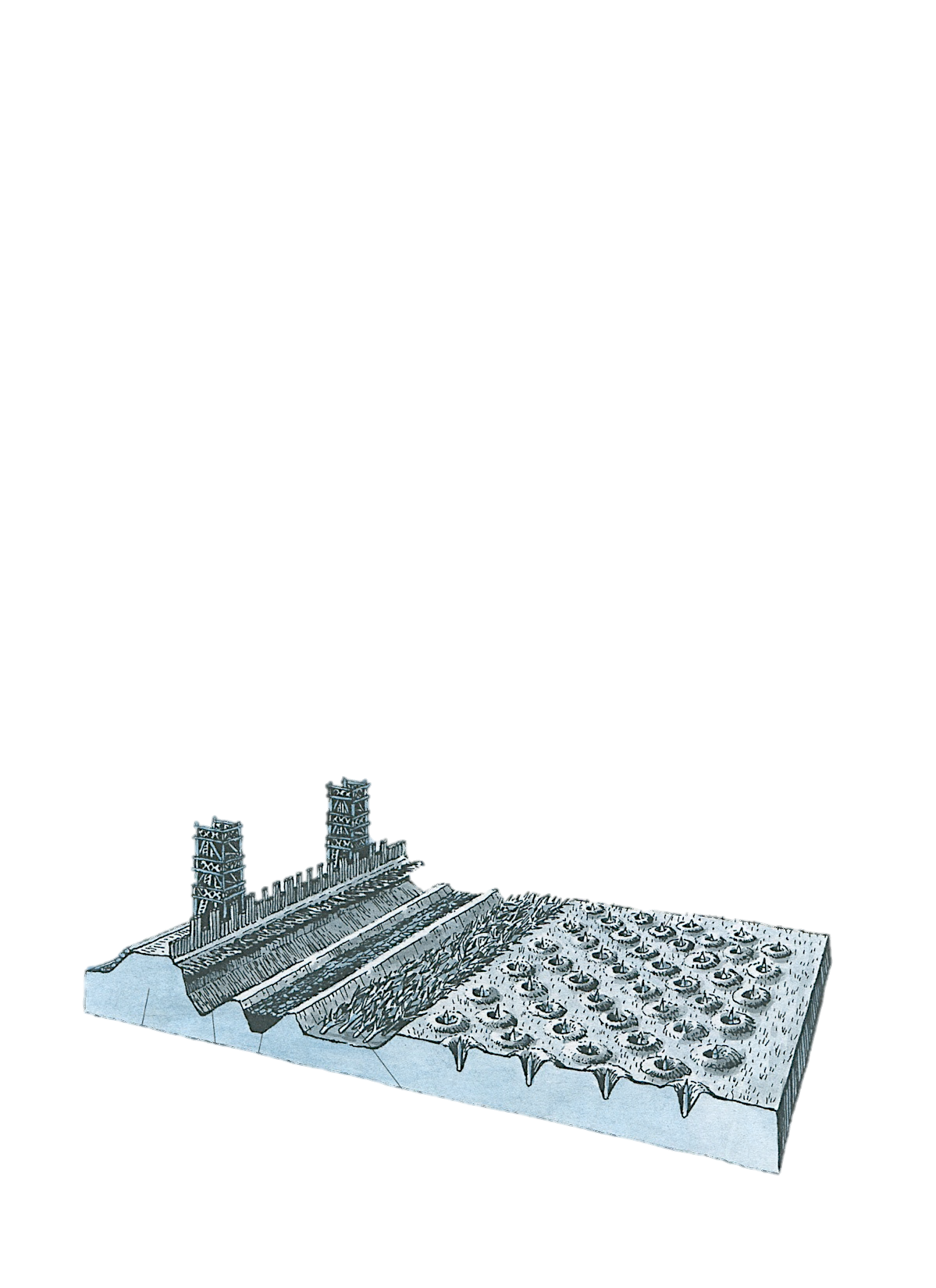 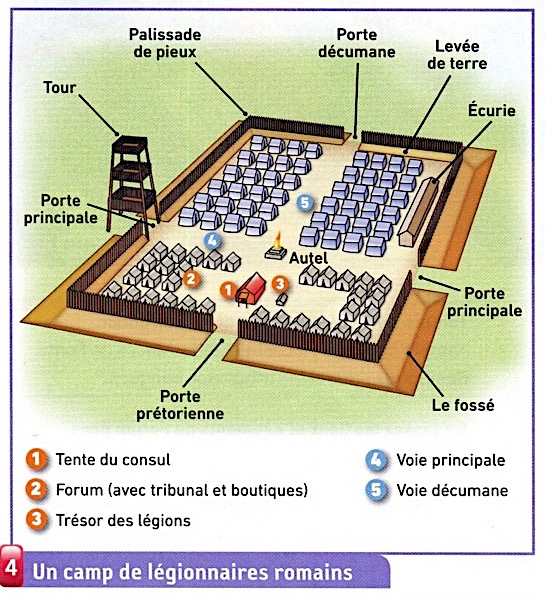 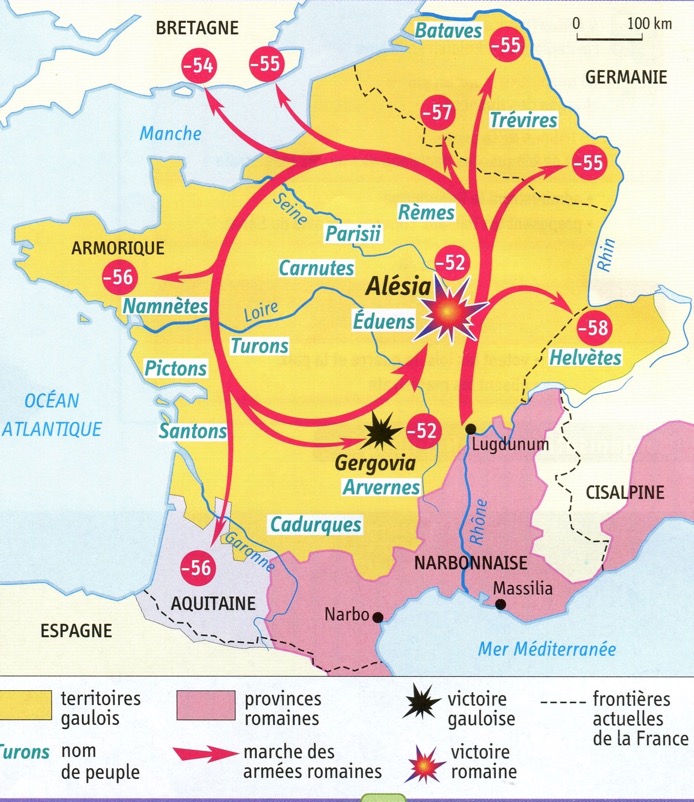 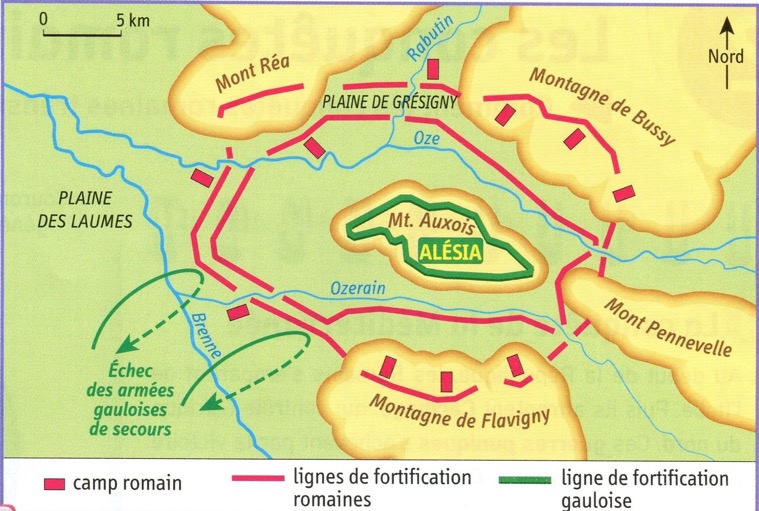 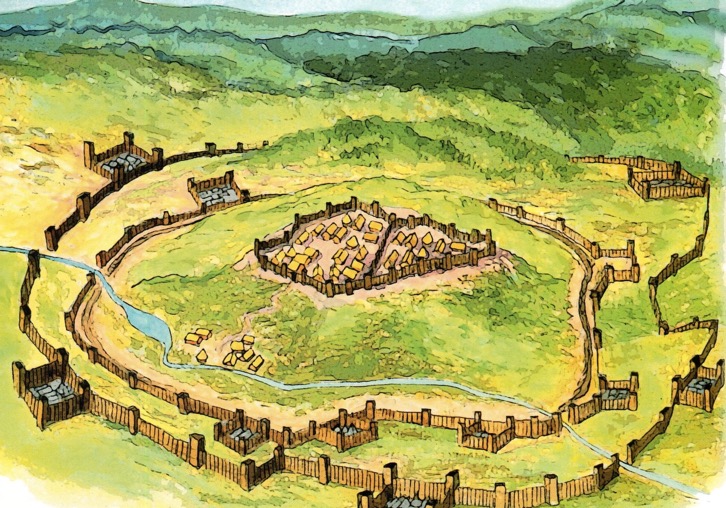 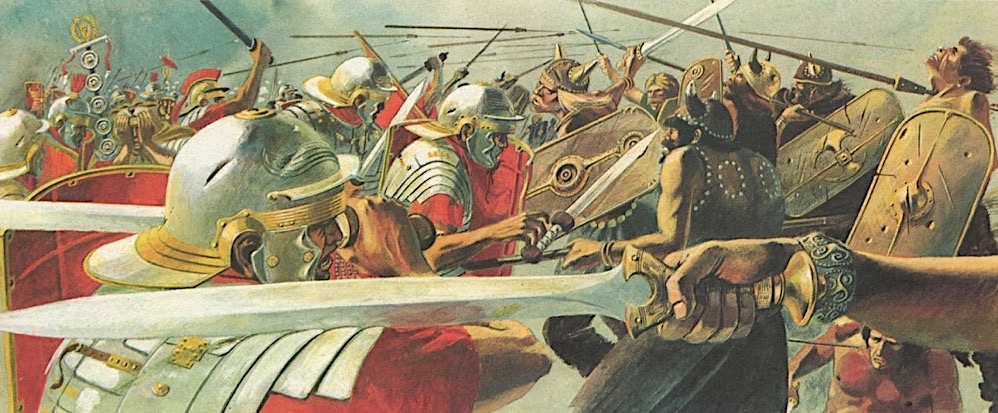 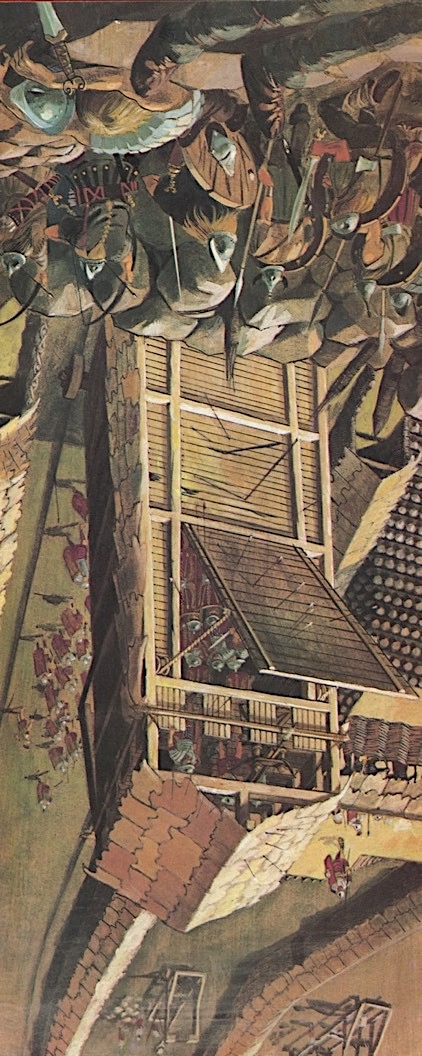 Armes & stratégies
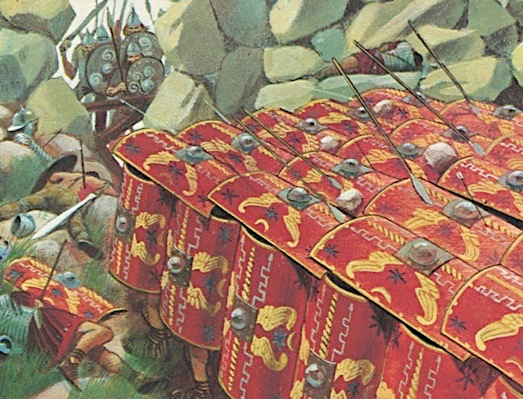 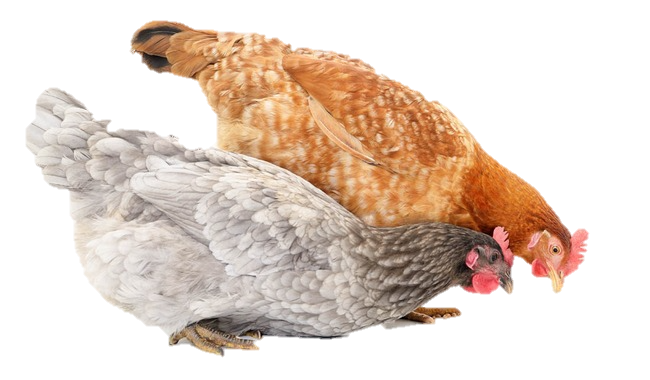 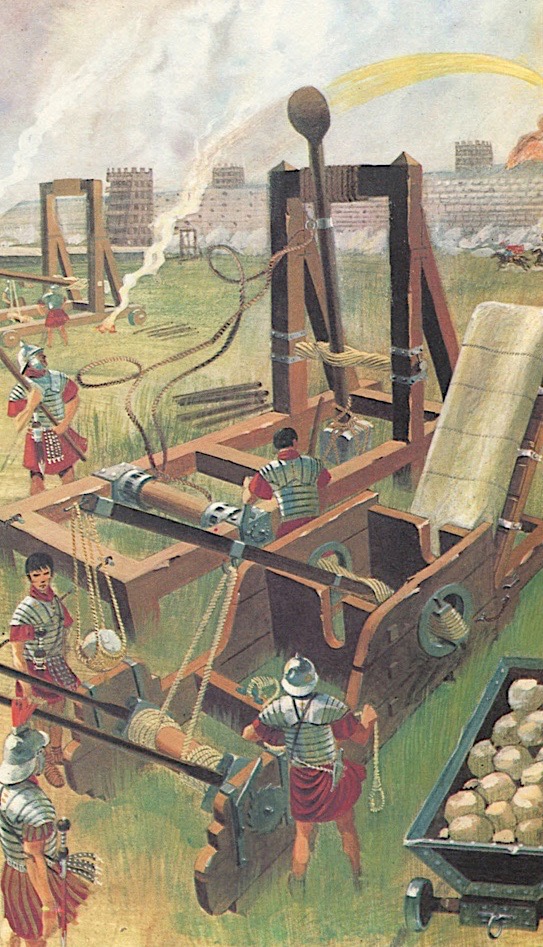 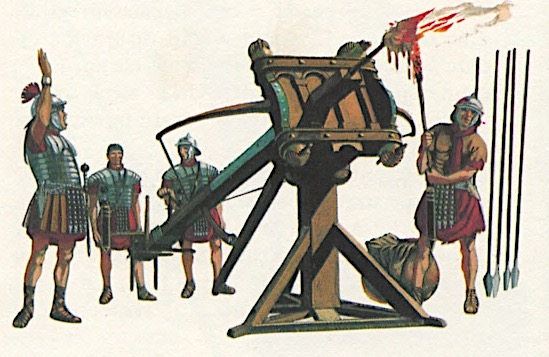 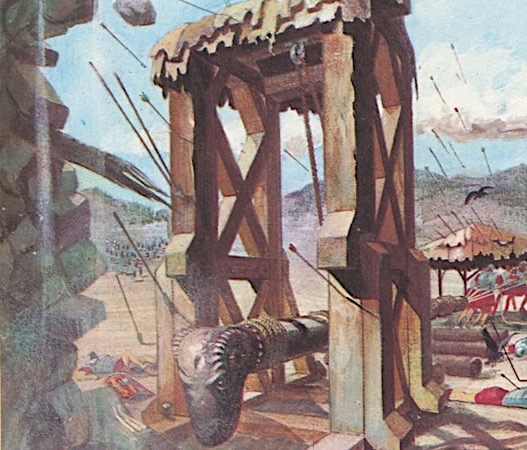